Лекція 6
Хроматографічні методи аналізу
План
Суть і особливості хроматографічних методів аналізу.
Класифікація хроматографічних методів аналізу.
-За агрегатним станом нерухомої та рухомої фаз.
-За механізмом розділення.
-За апаратурним оформлення або спосіб розміщення нерухомої фази.
-За спосом пересування рухомої фази вздовж нерухомої.
-За метою, з якою проводять аналізи.
-За ефективністю хроматографічного розділення.
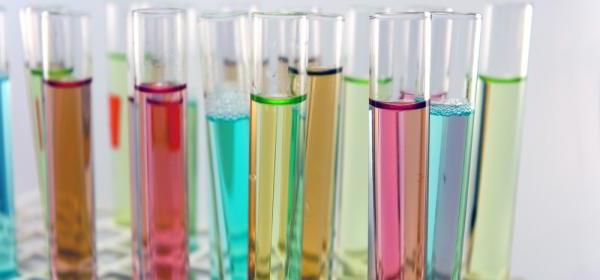 Хроматографічний метод аналізу- сутність
Хроматографічні методи аналізу - один із найважливіших аналітичних методів 
(один із 4 стовпів аналітичної хімії).
Хроматографія – фізико-хімічний метод аналізу, який поєднує в собі способи концентрування і розділення і способи якісного та кількісного визначення різноманітних речовин (гібридний аналітичний метод, в якому поєднуються метод розділення і метод визначення). 

Хроматографічні методи аналізу сумішей речовин ґрунтуються на хроматографічному розділенні  – розділенні речовин за їх характерними фізико-хімічними властивостями (сорбцією, розчинністю, йонним зв’язуванням, полярною взаємодією тощо) в динамічних умовах на нерухомих фазах – з наступним їх якісним і кількісним визначенням. 
Хроматографічні методи аналізу передбачають фізико-хімічне розділення компонент,  які складають рухому фазу  при її русі вздовж нерухомої
Необхідною умовою хроматографічного розділення є відмінності фізико-хімічних властивостей компонентів суміші і рух однієї фази вздовж іншої.
Хроматографічні методи аналізу  універсальні – дозволяють провести аналіз складних неорганічних та органічних речовин, що перебувають у газуватому, рідкому і навіть твердому агрегатному стані. Новітніми хроматографічними методами можна проаналізувати газоподібні, тверді і рідкі речовини з молекулярною масою від 1 до 106.
Хроматографічний метод аналізу
Хроматографія – динамічний процес  - будь-яке хроматографічне розділення завжди полягає у переміщенні компонентів проби, що аналізується, рухомою фазою через шар нерухомої речовини.
	В будь  якому із варіантів хроматографічного методу обов'язкова наявність двофазової системи.  У всіх випадках компоненти суміші, що аналізується, розподіляються між нерухомою і рухомою фазою. Неоднаковий розподіл компонентів суміші між фазами створює умови, необхідні для їх розділення та подальшого визначення. 

	Поняття рухомої і нерухомої фази розглянемо на прикладі  колонкової хроматографії. 
	Найпростіше уявлення про хроматографічну колонку таке: скляна чи металічна трубку, наповнена подрібненим сорбентом – речовиною, яка поглинає компоненти суміші, а просування рухомої фази через шар нерухомої фази здійснюється за рахунок різниці тиску на кінцях цієї трубки (рис.). В колонці компоненти аналізованої суміші (сорбат) разом з рухомою фазою пересуваються уздовж стаціонарної фази (сорбенту).
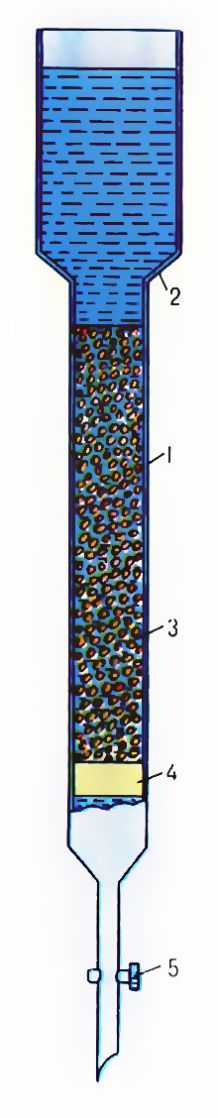 Нерухома фаза – твердий адсорбент із розвиненою поверхнею (великою поверхнею контакту) або плівка рідини, адсорбційно закріплена на твердому носії; 
функція нерухомої фази –  сорбувати, утримувати речовини. 
Рухома фаза – потік газу або рідини, який проходить (фільтрується) крізь шар сорбенту, 
функція рухомої фази –  розчиняти в собі речовини і переміщувати їх. 
Рухому фазу, що вводиться в шар нерухомої фази, називають елюентом, а рухому фазу, що виходить з колонки і містить розділені компоненти, – елюатом
Хроматографічний метод аналізу
Розділення компонентів суміші у хроматографічній колонці зумовлене їх різним утримуванням у нерухомій фазі.  В залежності від сили взаємодії з поверхнею сорбенту компоненти переміщаються уздовж колонки з різною швидкістю, яка зумовлює їх селективне сповільнення. Одні компоненти залишаються у верхньому шарі сорбенту, інші, з меншим ступенем взаємодії з сорбентом, знаходяться в нижній частині колонки, деякі покидають колонку разом з рухомою фазою. Таким чином компоненти розділяються.
Молекули утримуються в результаті дії міжмолекулярних сил притягання або так званих сил Ван-дер-Ваальса, які мають електростатичну природу та виникають між сорбентом і сорбатом.
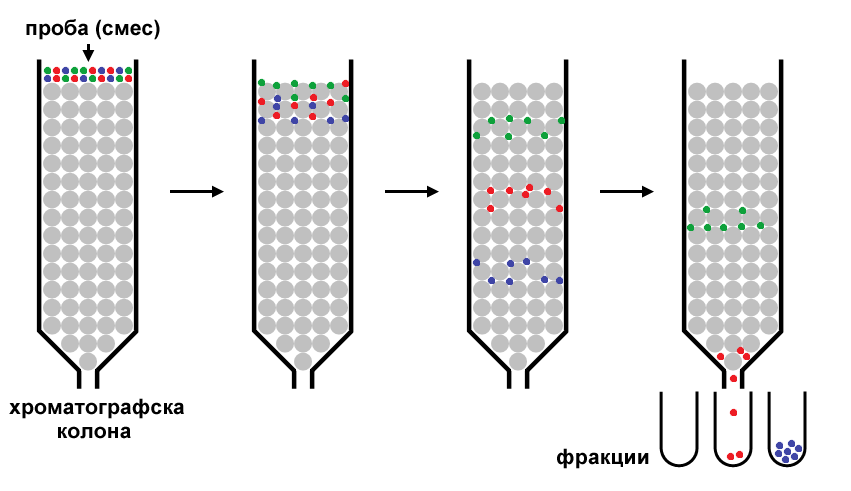 Хроматограма
Процес хроматографічного розділення можна також зобразити за допомогою хроматограми – графіка залежності концентрації речовини/речовин від тривалості проведення аналізу, об'єму рухомої фази або відстані утримування
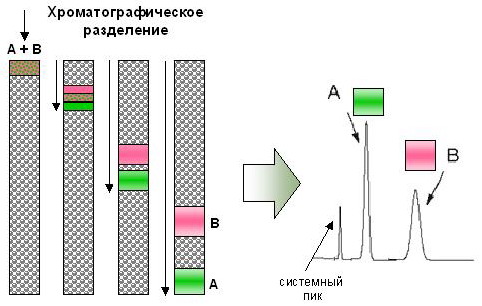 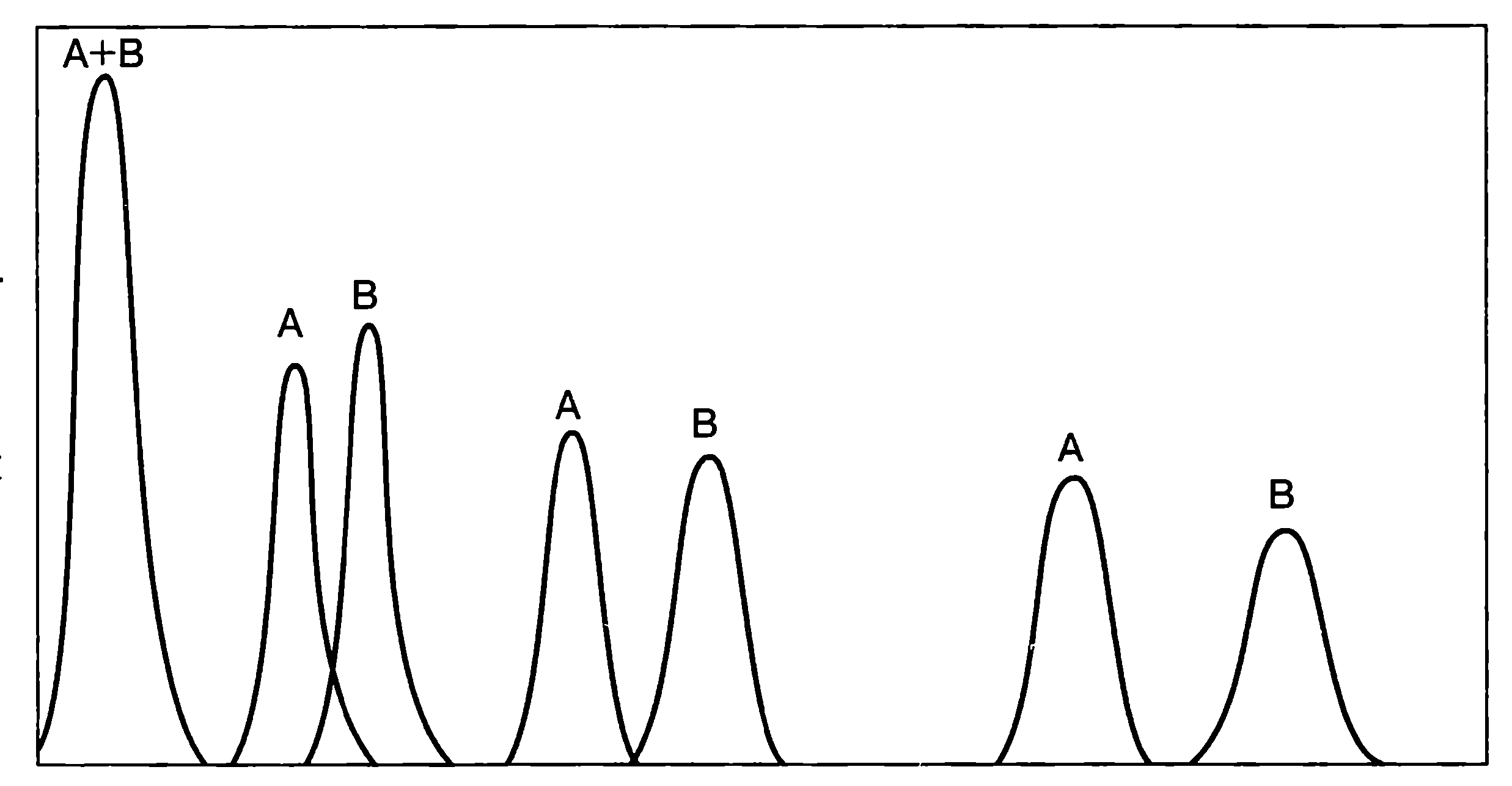 Концентрація  компонента в нерухомій фазі
Розділення суміші з двох компонентів (А і В) на хроматографічній колонці
а – розташування хроматографічних зон компонентів, що розділяються, у колонці через певні інтервали часу; 
б –  хроматограма (залежність інтенсивності сигналу детектора від часу
Відстань вздовж колонки
Основні завдання хроматографічних методів
Основні завдання, які можуть бути вирішені за допомогою хроматографічних методів:
 Якісний і кількісний аналіз складних сумішей речовин.
Розділення багатокомпонентних за складом сумішей на індивідуальні компоненти.
Концентрування речовин з їх дуже розбавлених розчинів. Може стояти завдання добування цінних металів (Ag, Au, Pt) з розбавлених технологічних розчинів або виробничих стічних вод ; сконцентрувати    Ra, U, що міститься в природних водах у концентраціях 10-5- 10-10 г-атом/л. 
Очищення технічних продуктів від домішок, доведення цих продуктів до заданого ступеня хімічної чистоти, отримання чистих хімічних реактивів.
Контроль різних виробництв методами хроматографії.
Визначення молекулярної структури деяких сполук шляхом встановлення зв'язку між здатністю до сорбції і будовою даної речовини.
Історія хроматографічних методів
Метод хроматографії запропонував російський вчений-ботанік М.С.Цвет, який  вперше в 1903 г. застосував  явище адсорбції для аналізу зеленої частини хлорофілових пігментів листків
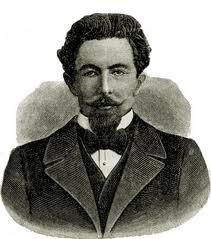 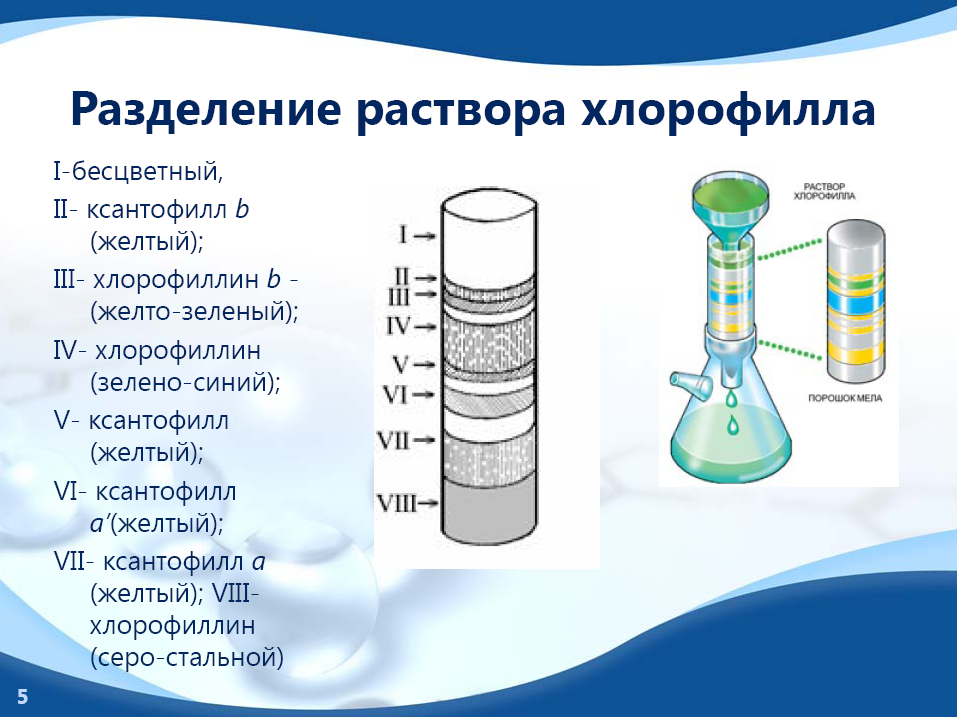 Розвиток аналітичної хроматографії йде в напрямках модернізації апаратури (сорбенти, режими, детектори), математичного моделювання процесів розділення, розвитку способів отримання якісної та кількісної інформації з даних хроматографічного експерименту і пошуку нових областей застосування хроматографії
Класифікація хроматографічних методів аналізу
Варіанти проведення хроматографічного аналізу класифікуються за наступними ознаками :
Агрегатний стан нерухомої та рухомої фаз.
За природою сил міжфазової взаємодії сорбенту та сорбованих речовин і механізмом розділення.
Апаратурне оформлення або спосіб розміщення нерухомої фази.
Методика проведення аналізу або спосіб пересування рухомої фази вздовж нерухомої.
Мета проведення аналізу.
Ефективність хроматографічного розділення.
Класифікація хроматографічних методів аналізу
І. За агрегатним станом  нерухомої та рухомої фаз. 
Для досягнення оптимального розподілу компонентів сумішей необхідно обрати оптимальну комбінацію нерухомої (стаціонарної) та рухомої фази. 
Сорбент (нерухома фаза) може бути твердою речовиною або рідиною, що сорбована на твердому носії; рухома фаза може бути рідиною або газом; сорбати можуть перебувати у рідкому, газуватому або пароподібному стані.
Таблиця 1. Класифікація хроматографічних методів за агрегатним станом РФ і НФ
Газорідинна хроматографія на сьогодні ще не реалізована, 
на практиці використовують лише газо-рідинно-твердофазний метод, коли стаціонарною фазою є твердий носій з нанесеною на його поверхню рідиною.
Класифікація хроматографічних методів аналізу
ІІ. За природою сил міжфазової взаємодії сорбенту та сорбованих речовин хроматографію поділяють на два основні види – молекулярну та іонообмінну, де реалізується розподіл відповідно молекул або іонів між фазами. 
До молекулярної відносять такі види хроматографії: адсорбційну, розподільну, ексклюзійну (ситову, гель-проникну, гель-фільтраційну), афінну (біоспецифічну) хроматографію. 
До іонообмінної –  йонну,  лігандообмінну, осадову. 
В межах цієї класифікації розрізняють види хроматографії за механізмом розділення – за природою елементарного акту, відповідального за процес розділення.
Основні механізми розділення – сорбція, розподіл, йонний обмін, утворення малорозчинних сполук і міграція.  На практиці часто застосовується декілька механізмів розділення одночасно (адсорбційно-розподільчий, адсорбційно-ексклюзійний, тощо). 
1. Сорбція – процес поглинання газів, парів і розчиненої речовини твердими чи рідкими сорбентами. Поділяється на три види: адсорбція, абсорбція і капілярна конденсація.
а)	адсорбція – концентрування компонентів на поверхні розділу між газовою або рідкою фазою та твердою фазою – поглинання поверхнею твердої фази.  
б)	абсорбція – розподіл компонентів у всьому об'ємі твердої  чи рідкої фази – поглинання усім об'ємом твердої  чи рідкої фази;
в) капілярна конденсація – утворення рідкої фази в порах і капілярах твердого сорбента при поглинанні пари речовини.
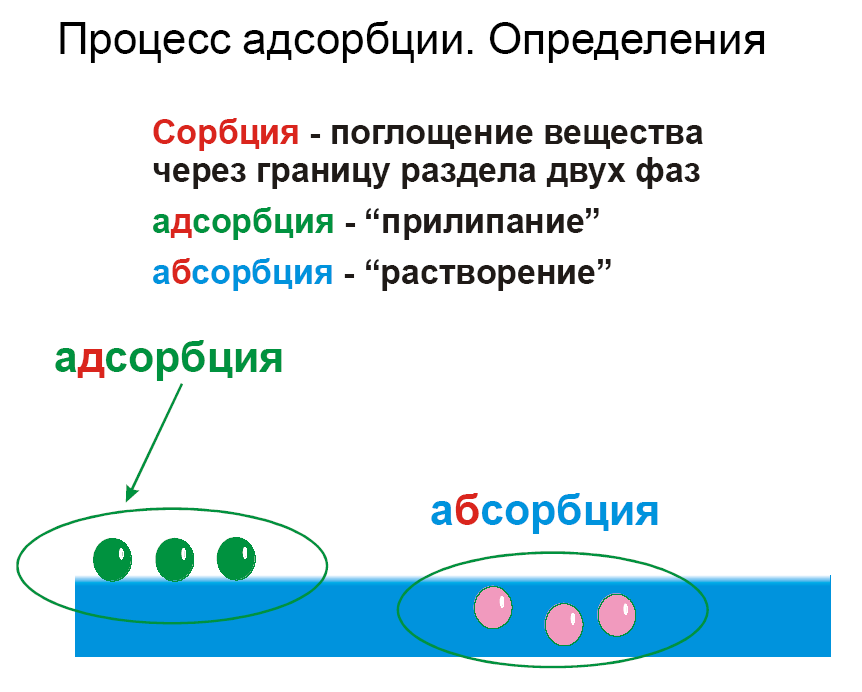 В адсорбційній хроматографії нерухома фаза є твердою речовиною, на якій адсорбуються компоненти проби. Рухома фаза рідина або газом: компоненти розподіляються між двома фазами в результаті процесів сорбція-десорбція.
Класифікація хроматографічних методів аналізу
2. Розподіл розчиненої речовини між двома рідкими фазами, які не змішуються. Розділення в розподільній хроматографії відбувається за рахунок розподілу хімічних сполук між двома рідкими фазами – нерухомою та рухомою. 
3. Йонний обмін – реакція обміну йонів між рухомою і нерухомою фазами. Звичайно нерухома фаза – це тверда малорозчинна сполука, здатна обмінювати свої йони . 
У основі іонообмінної  (йонної ) хроматографії – хімічна реакція іонного обміну, різна здатність іонів до реакцій іонного обміну з фіксованими іонами сорбенту, які утворюються у результаті дисоціації іоногенних груп останнього. 
4. Утворення малорозчинних сполук відбувається між компонентами рухомої фази з речовинами, які входять до складу нерухомої фази. Рівноважна концентрація речовини в рухомій фазі залежить від добутку розчинності утвореної малорозчинної сполуки. 
Осадова хроматографія базується на різній розчинності осадів, що утворюються при взаємодії компонентів досліджуваної суміші з реагентом-осаджувачем. 
5. Міграція – проникнення у внутрішні пори – затримка речовин рухомої фази в порах нерухомої фази, куди вони потрапляють за рахунок броунівського руху (міграції). 
	Ступінь затримки залежить від розмірів молекул рухомої фази і розміру пор нерухомої.
Класифікація хроматографічних методів аналізу
Розподіл в ексклюзійній (ситовій, гель-проникній, гель-фільтраційній) РХ відбувається за рахунок різниці у розмірах молекул. Метод ґрунтується на розділенні молекул суміші за розміром з урахуванням їх різної здатності проникати у пори носія. При цьому першими з колонки виходять більші за розміром молекули (більшої молекулярної маси), які здатні проникати у мінімальне число пор носія. Останніми елююють речовини з малими розмірами молекул, які вільно проникають у пори сорбенту.
Лігандообмінна базується на різній здатності сполук утворювати комплекси з катіонами перехідних металів (Сu(II),  Ni(II),  Zn(ІІ),  Со(ІІ), тощо) та фіксованими лігандами нерухомої фази. 
Афінна передбачає утворення міцного зв'язку зі специфічними групами (лігандами, афінатами) нерухомої фази на основі біологічних властивостей. При розділенні ферментів лігандами служать їх субстрати, інгібітори чи коферменти, токсинів – рецептори, білків – антитіла.
У всіх цих випадках, незалежно від механізму елементарного акту, речовина розподіляється між двома фазами. Якщо різні речовини мають різні властивості (різне К), вони по-різному розподіляються між рухомою і нерухомою фазами. 
Відношення рівноважних концентрацій речовини в кожній з цих фаз є постійною величиною:  
Ср1/Ср2 = К, 
де К – коефіцієнт розподілу. 
Величина К залежить від властивостей обох фаз, спорідненості речовини до молекул цих фаз і температури.
Класифікація хроматографічних методів аналізу
ІІІ. За апаратурним  оформленням або способом розміщення 
нерухомої фази: 

Колонкова – нерухомою фазою наповнюють колонку. 
Два види колонок:
а) набивна колонка – гранулами  діаметром 0,1-0,5 мм заповнюють трубку діаметром 2-6 мм і довжиною декілька метрів.  Якщо нерухома фаза – рідина, вона наноситься на поверхню і в пори гранул інертного  носія. 
б) капілярна  – нерухома рідка фаза наноситься на внутрішню стінку капіляра діаметром 0,05-0,5 мм і довжиною до 100 і більше метрів.
Прилади, за допомогою яких виконується колонкове хроматографічне розділення сумішей і їх аналіз, називаються хроматографами, які ділять на  газові та рідинні.
2. Площинна – використовується при рідкій нерухомій фазі:
а) тонкошарова – полімерна, скляна або алюмінієва пластина, покрита тонким шаром носія, утримує нерухому фазу – розчинник;
б) паперова – нерухома фаза – спеціальний хроматографічний папір (типу фільтрувального), просочений відповідними реактивами. 
У площинній хроматографії рух рухомої рідкої фази здійснюється завдяки капілярним силам.
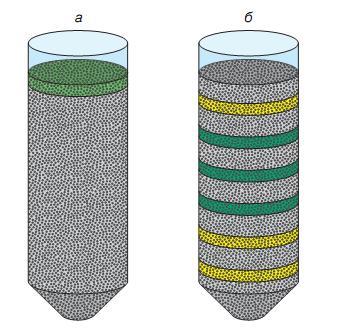 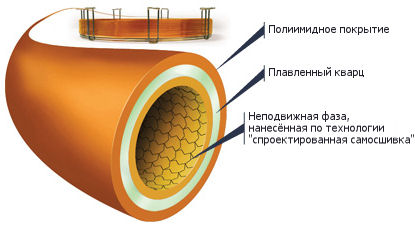 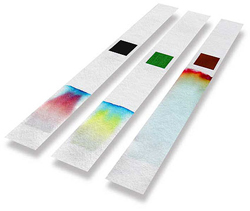 Класифікація хроматографічних методів аналізу
IV. За методикою проведення аналізу або за способом пересування рухомої фази:
1. Проявна (елюентна) хроматографія – в безперервний потік рухомої фази, яка практично не сорбується (елюента), вноситься порція об’єкту аналізу (суміш компонентів). Елюент захоплює частину компонентів об'єкту аналізу, яка знаходиться в рівновазі між ним і нерухомою фазою, і просуває їх вздовж нерухомої фази з різними швидкостями. Компоненти виходять із зони розділення послідовно у відповідності до їх сорбційних властивостей. Це приводить до розділення суміші на окремі компоненти.
2. Фронтальна – об’єкт аналізу сам є рухомою фазою і подається безперервно через шар нерухомої фази.
3. Витіснювальна – в нерухому фазу вноситься порція об'єкту аналізу. Ця порція витискається через шар нерухомої фази речовиною, яка сорбується сильніше, ніж компоненти об'єкту аналізу.
Класифікація хроматографічних методів аналізу
Проявна (елюентна) хроматографія – в безперервний потік рухомої фази Е, яка практично не сорбується (елюента), вноситься порція об'єкту аналізу – суміш речовин A і B. Суміш  промивають елюентом, який  підбирається так, щоб він не давав аналітичного сигналу. Елюент захоплює частину компонентів об'єкту аналізу, яка знаходиться в рівновазі між ним і нерухомою фазою, і просуває їх вздовж нерухомої фази з різними для кожного компонента швидкостями. При достатній довжині колонки відбудеться повне розділення зон, причому компонент А, який менше сорбується, займе нижнє положення в колонці. Зона, яка містить компонент В з більшою сорбційною здатністю, буде розміщена у верхній частині. Між зонами сорбент буде заповнений чистим розчинником, тому отримується повне розділення компонентів. 
	Зміну  концентрації речовин,  що розділяються, по виходу з колонки зображують у вигляді кривої – хроматограми.  По осі абсцис відкладають об’єм газу-носія V (елюента), що проходить через колонку, а по осі ординат – зміну концентрації компонента, що хроматографується, після виходу  з колонки. 
	Такий спосіб розділення використовують переважно
 в газовій хроматографії під час аналізу органічних речовин,
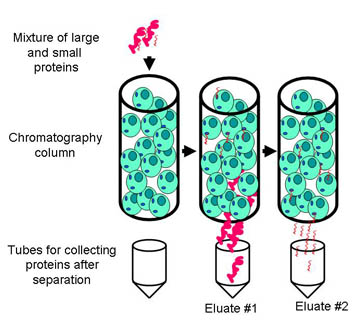 Переваги методу:
1) найбільше використовується  у високоефективній хроматографії;
2) є єдиним способом кількісного аналізу. 
Недолік методу :
метод не для концентрування
Класифікація хроматографічних методів аналізу
2. Фронтальна – через колонку безперервно пропускають об'єкт аналізу, який сам є рухомою фазою,  і вимірюють концентрацію кожного компонента на виході з колонки. Сорбент насичується компонентами суміші з кращою здатністю до сорбції, а компонент з гіршою здатністю до сорбції рухається попереду інших вздовж шару сорбенту і покидає колонку в чистому вигляді. Крізь колонку спочатку проходить речовина, яка сорбується найгірше, а потім її суміш з речовиною, що сорбується краще, і т.д. 
Метод дозволяє виділити з суміші тільки одну, найменш здатну до сорбції речовину, тому для розділення речовин він малопридатний. 
Фронтальний аналіз застосовують, зокрема, для очищення води йонообмінними адсорбентами та очищення повітря активованим вугіллям в протигазах.
3. Витіснювальна – в нерухому фазу вноситься порція об'єкту аналізу – суміш компонентів А і В, розчинених в елюенті Е. Ця порція витискається через шар нерухомої фази потоком речовини-витіснювача D, який сорбується сильніше, ніж компоненти об'єкту аналізу. Таким чином відбувається послідовне витіснення компонентів відповідно до їх сорбційної здатності.
Компоненти суміші рухаються попереду фронта витіснювача до виходу з колонки з однаковою швидкістю, розділившись на зони, що дотикаються між собою, у відповідності зі здатністю до сорбції. Використання цього методу ускладнюється важкістю вибору необхідної концентрації речовини-витіснювача, взаємною дифузією на межі зон, яка перешкоджає отриманню на виході з колонки достатньо чистих компонентів, і тривалістю процесу розділення. 
Цей метод використовується в основному при визначенні мікродомішок.
Класифікація хроматографічних методів аналізу
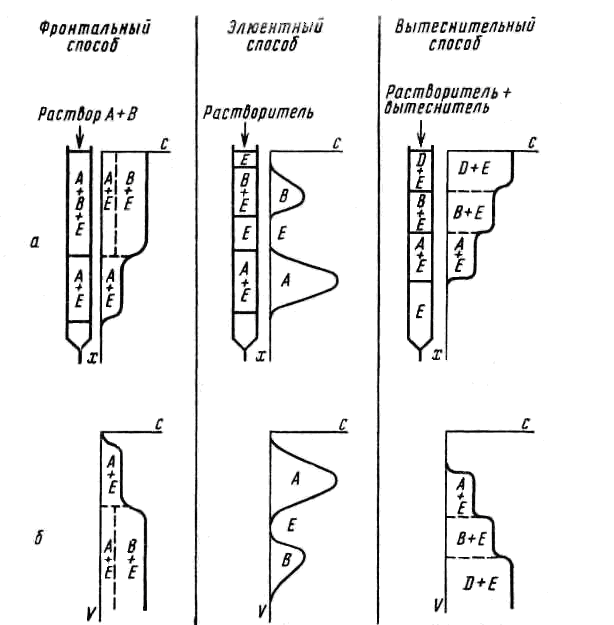 Схеми протікання процесу при різних способах хроматографічного розділення 
(А і В – розділювані речовини, Е – розчинник, D – витіснювач): 
а – криві розподілу концентрації С розділюваних речовин на шарі сорбенту в колонці в залежності від довжини шару, 
б – криві розподілу концентрації С на виході з колонки в залежності від об'єму елюенту V, пропущеного через колонку (хроматограми)
Класифікація хроматографічних методів аналізу
V. Залежно від мети проведення хроматографічного процесу розрізняють аналітичну, препаративну і промислову хроматографію. 
Аналітичну хроматографію використовують для визначення якісного та кількісного складу зразка. Зазвичай для цього відбирають малу кількість зразка (до 10 мг). Часто для отримання інформації не є обов'язковим повне розділення компонентів зразка, що визначається. Можна використовувати такі форми детектування, за яких відбувається руйнування досліджуваних речовин. Після розділення компоненти суміші не потрібні, тому їх викидають або знищують. Відповідно до малих кількостей зразка в аналітичній хроматографії використовують колонки малих розмірів (малого d). 	
Препаративна хроматографія – це процес виділення речовин із суміші у чистому вигляді в лабораторних умовах або у виробничих процесах (промислова)  з метою їх подальшого використання. Працюють з великою кількістю зразка (понад 10 мг, може бути більше 1 кг). Оскільки речовини розділяють для наступного використання, не можна застосовувати деструктивні способи детектування. Колонки більші, ніж в аналітичній хроматографії.
Класифікація хроматографічних методів аналізу
VI. За ефективністю хроматографічного розділення, розрізняють класичну та високоефективну (під тиском)  хроматографію. 
У випадку класичної хроматографії, тобто подібного до запропонованого М.С. Цвєтом варіанту, пробу вводять у колонку вручну, далі пропускають рухому фазу, яка проходить крізь сорбент під дією сили тяжіння та капілярних сил. На виході з колонки елюат збирають окремими порціями певного об'єму й аналізують у так званому режимі off-line (фракційний метод аналізу). 
У разі високоефективної хроматографії колонку малого внутрішнього діаметру заповнюють дрібнодисперсним сорбентом щільно, так що рухома фаза не може рухатись вздовж колонки за атмосферного тиску. Тому для протікання як проби, так і рухомої фази потрібно прикласти тиск, тобто підключити насос. Оскільки під тиском рухома фаза просувається досить швидко, то проводити аналіз у режимі off-line недоцільно. На виході з колонки приєднують детектор, в якому безперервно вимірюється певний параметр елюату, що прямо пропорційний концентрації досліджуваного компонента. Це режим in-line.
На сучасному етапі розвитку хроматографічних методів класичну хроматографію більше використовують із препаративною метою. Високоефективну хроматографію застосовують для якісного і кількісного аналізу.
Близько 50 % всіх хроматографічних аналізів виконується з використанням газової хроматографії. Поняття газової хроматографії об'єднує всі варіанти, в яких рухомою фазою є гази або речовини в паровому стані.